Writer’s Eye (I)
Serves two purposes:
You will write about the life you observed with your own eyes, writer’s eyes.
You will start a collecting of the people, places, games, hobbies, interests, and so forth that you know well.
The Writer’s Eye or The Writer’s I
Mechanically Inclined
“Eye,” as in an eyeball ore “I” as you an individual
This graphic organizer will take up one page. You are going to list all the things in this world that you know well.
Remember it needs to take up the entire page! Have space to write in it and around it.
When I was Little…
Read…
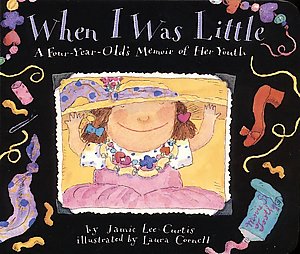 When I Was Little…
What phrase is repeated over and over again?
Take out your writer’s notebook and turn to the first clean page in the “Writer’s Eye (I)” section after your eye or I graphic.
On the top of the first line, I want you to write today’s date. Then, skip a line and write When I Was Little as your title. (teacher model)
When I Was Little…
We are going to make a list of memories that all start with four words. Guess what they are?
Write the words, “When I Was Little…”as your list openers
When I was little, I fell into the toilet.
When I was little, I fell into our glass coffee table.
When I was little, I set our living room carpet on fire.
I am brainstorming my starting off everything on my list with When I was little.
Does anyone notice something else I did that we will need to do each time on our lists?
Your Turn…
Now it is your turn to brainstorm a list starting every memory with When I was little. Don’t forget the comma! List as many as you can! 
You have four minutes!!!!
Go!!!! (go to next slide after a couple minute)
You have 3 more minutes!
Share with Shoulder Partner
Now tell your shoulder partner what’s on your list. You have five minutes.
Sharing out with the Class
What did you hear?
I got so many more ideas when I heard other people’s lists. Let’s add more to our lists.
You have three minutes! GO!
Let’s Go Back…
Let’s look back at our lists.
Did everyone remember to use commas and put a period at the end of each sentence? I know you may be honors students, but I still find kids forget! It is still important to pay attention to the basic rules of punctuation, even when freewriting!
Check and fix! 30 seconds! GO!
Freewriting
Looking over your list did you see anything that’s connected? If so, draw lines between them. (teacher model)
Now go back and circle one sentence or a group of connected sentences on your lists. 
Turn to the first section of your writer’s notebook, Writing and find the next clean page.
Write today’s date and write the title, “When I Was Little.” Skip a line and copy down the sentence or sentences you circled in the Writer’s Eye (I) section. (teacher model)
As soon as you have that down, continue freewriting. You have about 9 minutes. You can’t do it wrong as long as you keep writing. If you run completely dry, refer back to your list and write more. Write the entire time!
Share with your shoulder partner and then we will share with the class.
So you told me when I needed a comma after When I was little,  but, at the time, I didn’t ask my irritating question: Why? Why? Why do we put the comma after the little?
AAAWWUBBIS
You have to say it with a whoop! Come on…do it with me now!
AAAWWUBBIS
Whenever a sentence starts with an AAAWWUBBIS it is almost guaranteed to have a comma in the sentence.
But remember….the comma NEVER immediately follows the AAAWWUBBIS.
Cut and paste the AAAWWUBBIS explanation onto the next clean page in the Writing Section. We will come back the AAAWWUBBIS later for a more detailed lesson. I know you can’t wait!!!!!!!